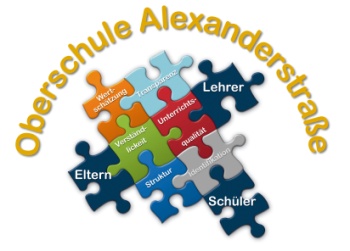 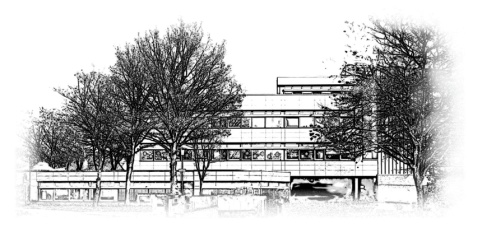 OBERSCHULE  
Alexanderstraße
Profilvorstellung
für das 
Schuljahr 2024/2025
Allgemeine Fakten
Jeder wählt ein Profil für Jahrgang 9 + 10

 Das Profil ist ein 4-stündiges Fach 

 Es kann nicht gewechselt werden
= Wahl für 2 Jahre 

 Profilwahl findet im Anschluss bis 12.04. über Iserv statt
- mindestens 2 Wünsche angeben
Welches Profil kann ich wählen?
Schülerinnen und Schüler, die bisher am WPK Französisch teilgenommen haben, wählen…
PROFIL Französisch
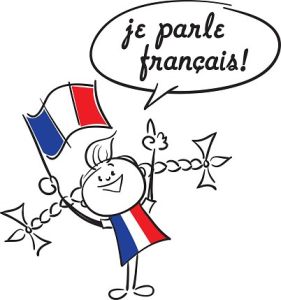 Welches Profil kann ich wählen?
Schülerinnen und Schüler, die bisher am WPK kognitiv/praktisch teilgenommen haben, wählen…
PROFIL 
Gesundheit & Soziales
PROFIL 
Technik
PROFIL 
Kulturelle Bildung
PROFIL 
Wirtschaft
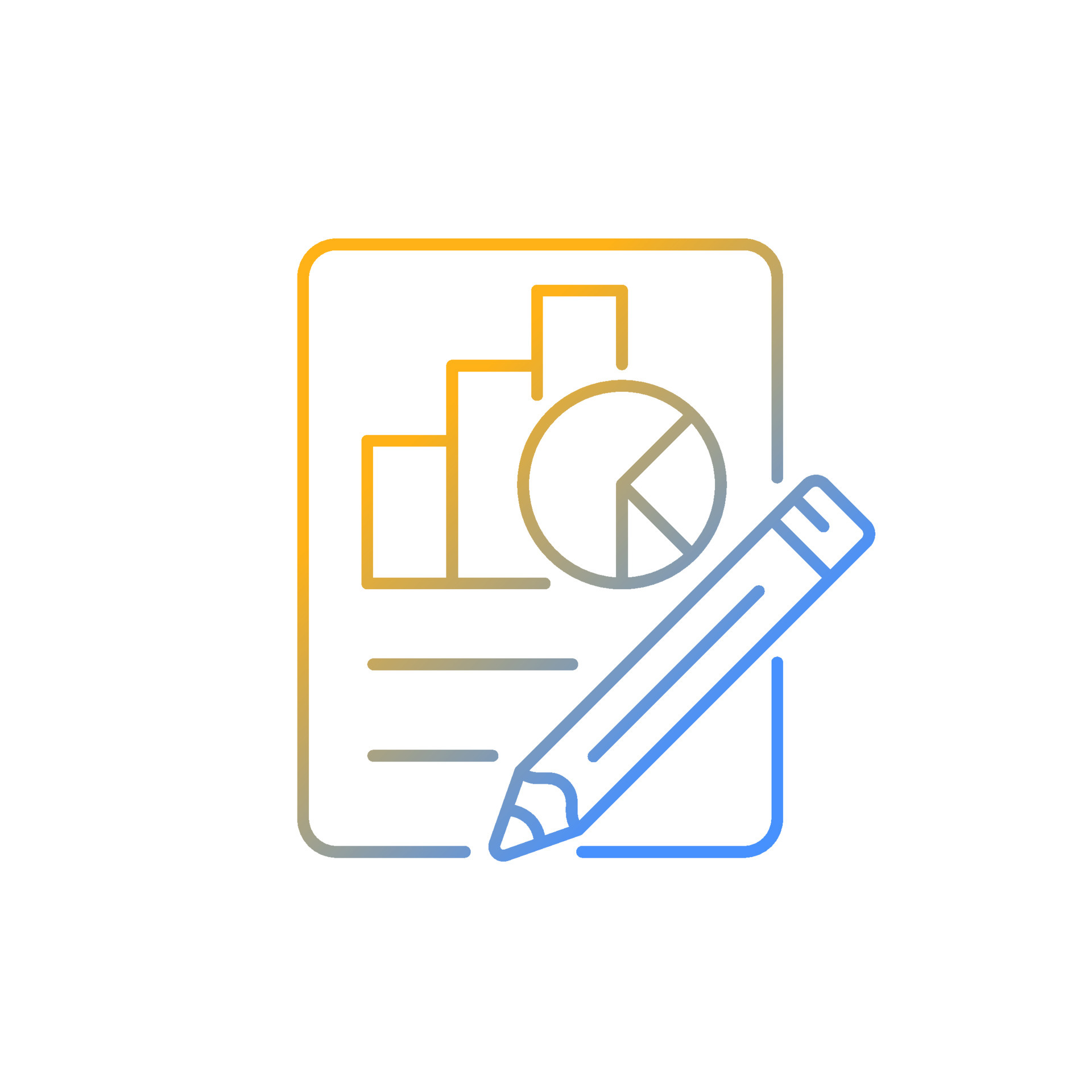 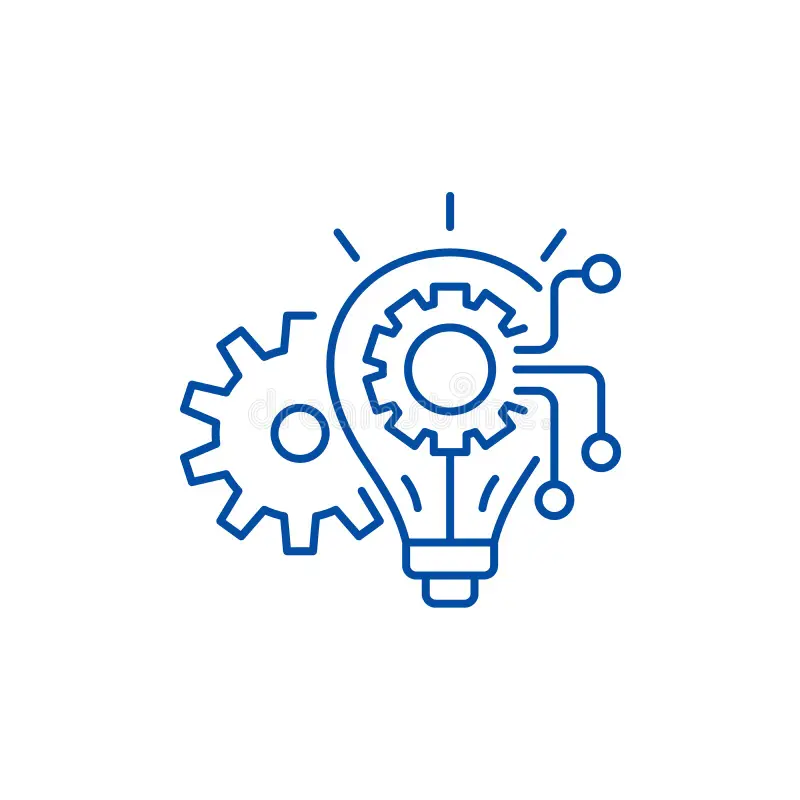 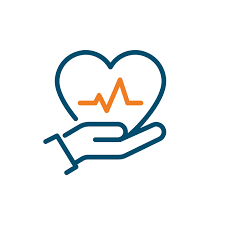 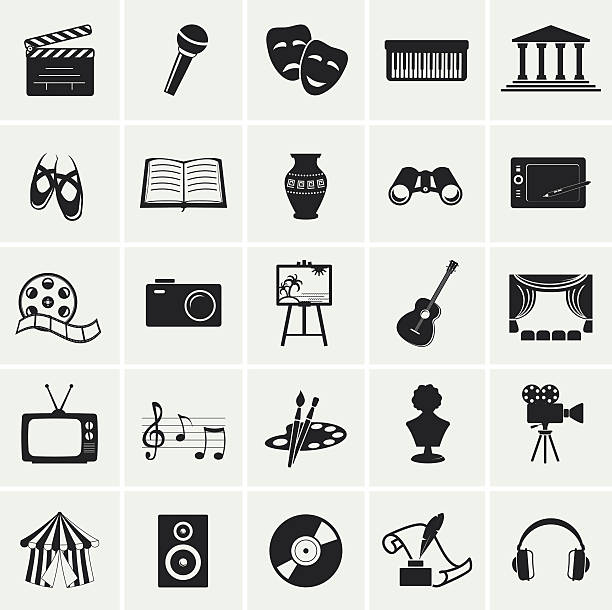 ODER
ODER
ODER